SAND2023-04587C
Data-Driven Structure Preservation for Scientific Machine Learning
Jonas A. Actor, Nat Trask, Andy Huang
Postdoctoral Appointee
Computational Mathematics - 01442
Sandia National Laboratories
jaactor@sandia.gov
This paper describes objective technical results and analysis. Any subjective views or opinions that might be expressed in the paper do not necessarily represent the views of the U.S. Department of Energy or the United States Government.
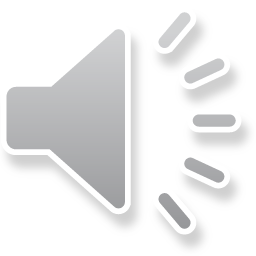 Setup: Inverse Problems and Surrogate Models
high-fidelity model
expensive
compute-intensive
observational
Given:	data 				capturing physics laws
Goal:	recover model that describes data while
		preserving underlying physics laws
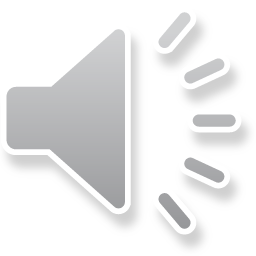 Why Structure-Preserving ML?
Traditional ML
Lots of data
Structured data: images, text, video
Model invariant to translation, noise 
Goal is accuracy
Classification, correlation, segmentation
Scientific ML
Small amounts of data
Unstructured data
Model invariants of conservation laws
Goal is accuracy, UQ, V+V
Simulation for multiscale/multiphysics
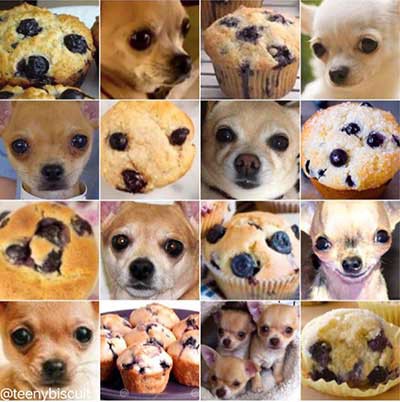 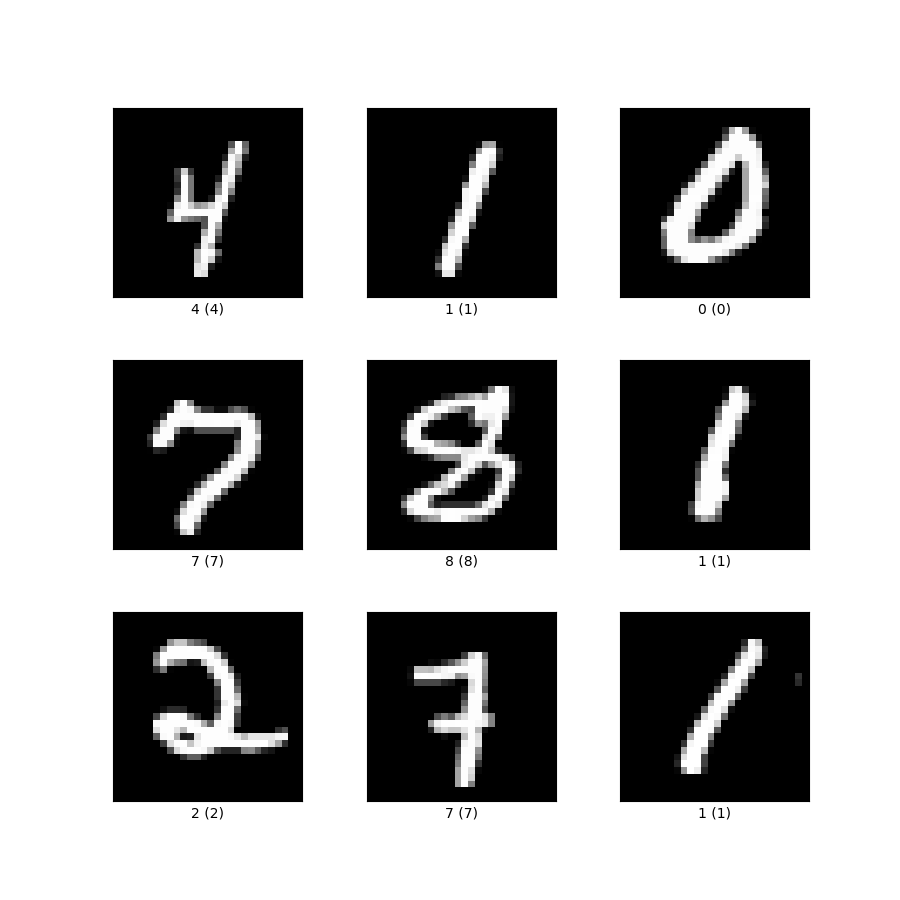 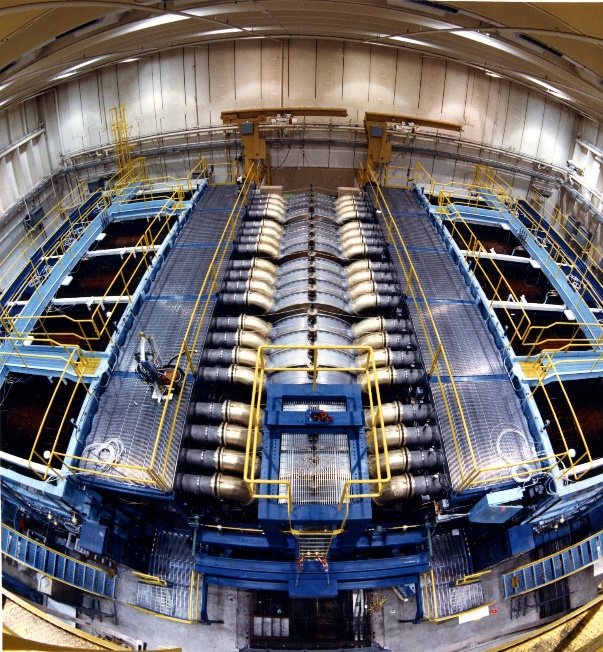 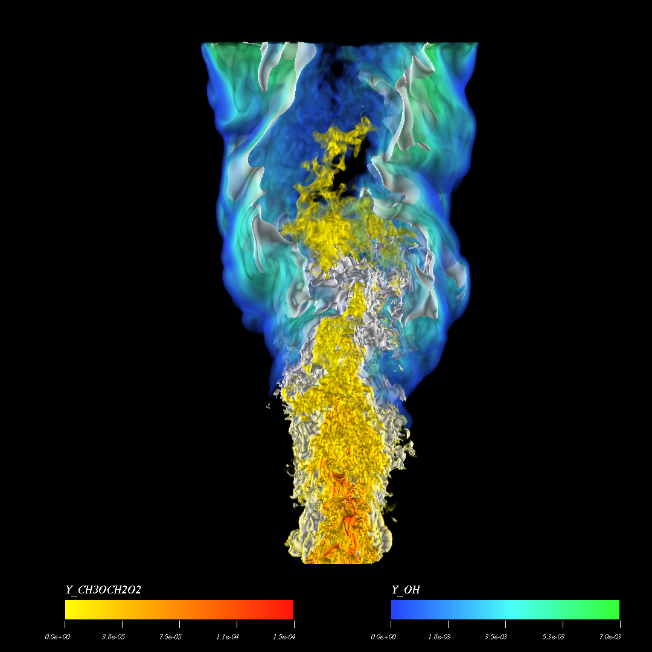 Images: freeCodeCamp, TensorFlow, SNL (CSandia/EIMS), SNL (CSandia/EIMS)
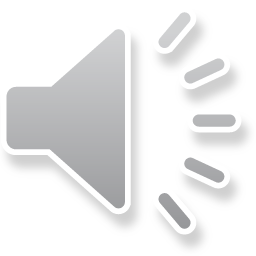 Preserving Physics in Machine Learning Models
“Learn from data”
Black Box NN			learn model through data exclusively
Physics-Informed NN		learn model close to physics through penalty
Structure-Preserving NN	learn model that preserves physics exactly
“Solve from physics”
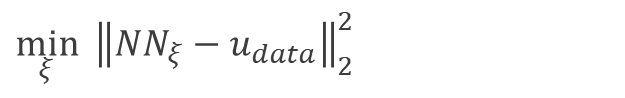 Avoiding Model Error is Necessary!
A generic NN is doomed to fail to model electromagnetism if the underlying physics invariants – such as Gauss’s Law – are not obeyed exactly…
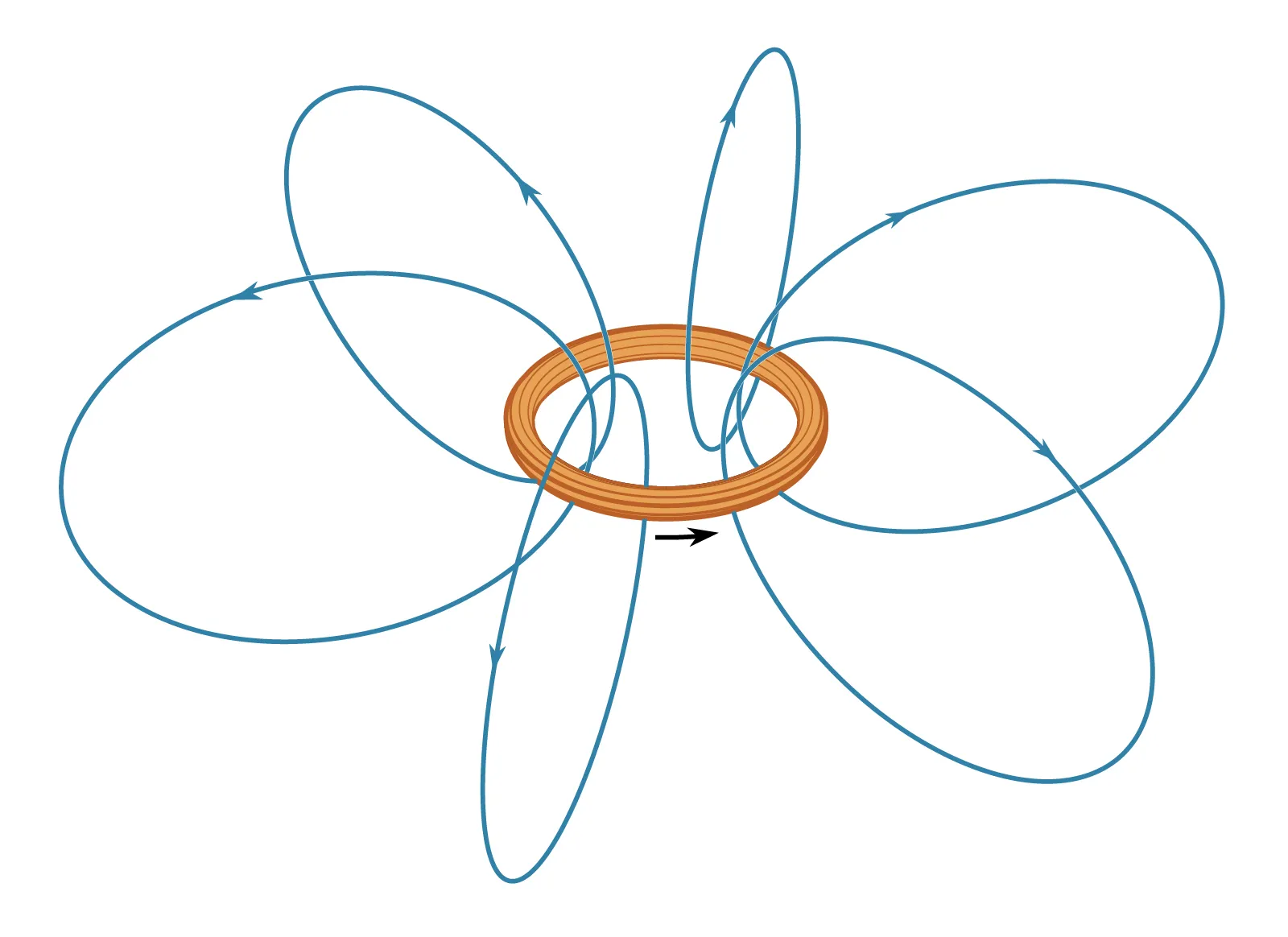 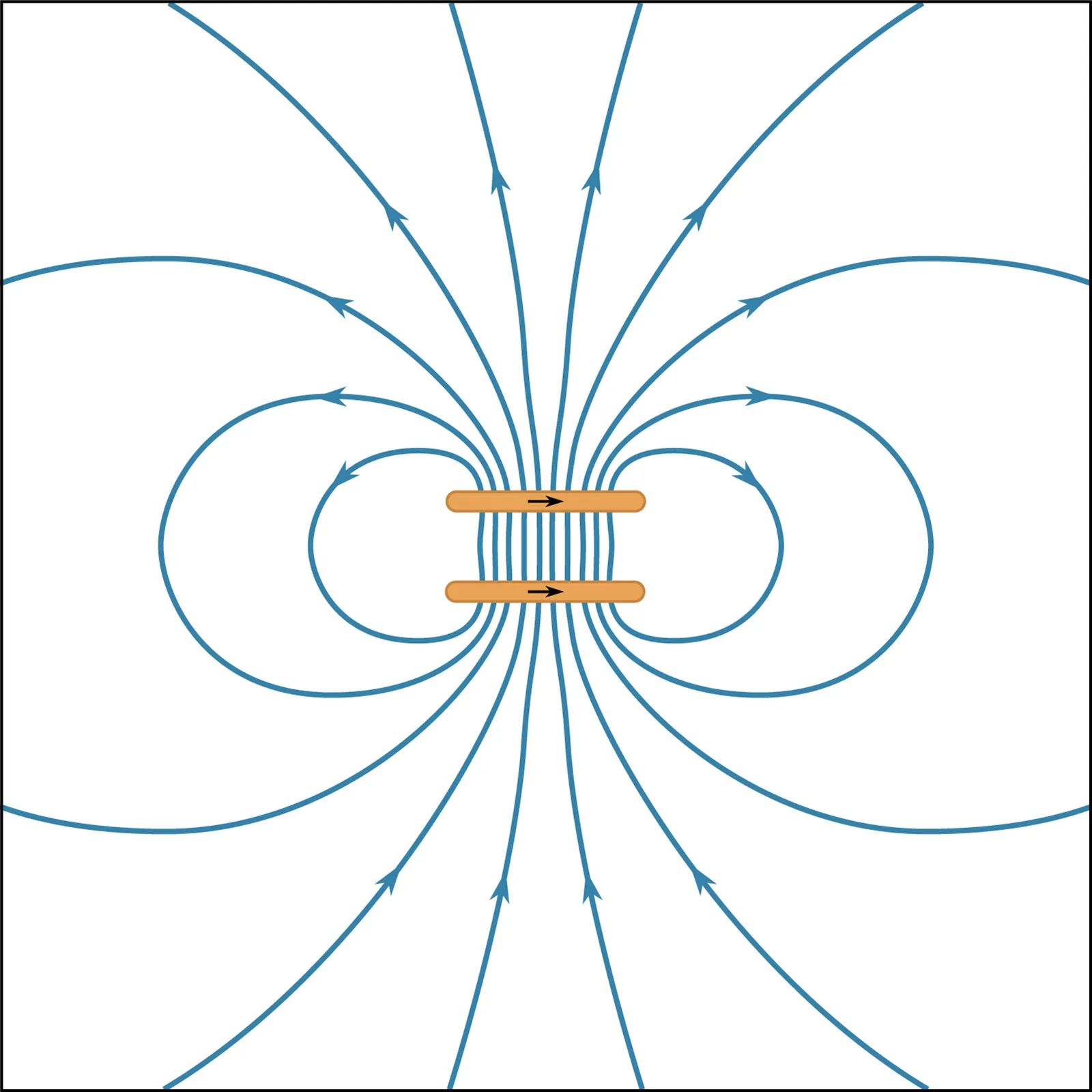 You cannot see the physics from the data alone!
Why Learn a Chain Complex?
Guarantee physics constraints
Divergence-free, gauge-free constraints appear naturally in homology of chain complex 

Learn new metrics
Chain complexes can be built for any manifold, with bespoke metric information

Build with mesh-free construction
Build k-forms using Whitney Forms

Construct with exact integration
Avoid variational crimes due to collocation, quadrature, etc.
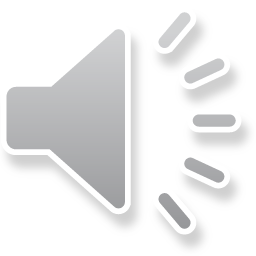 Examples of Physics Relationships
0-forms (“points”)
temperature, electric potential

1-forms (“curves”)
electric field, magnetic field

2-forms (“areas”)
heat flux, magnetic flux

3-forms (“volumes”)
charge density, mass density
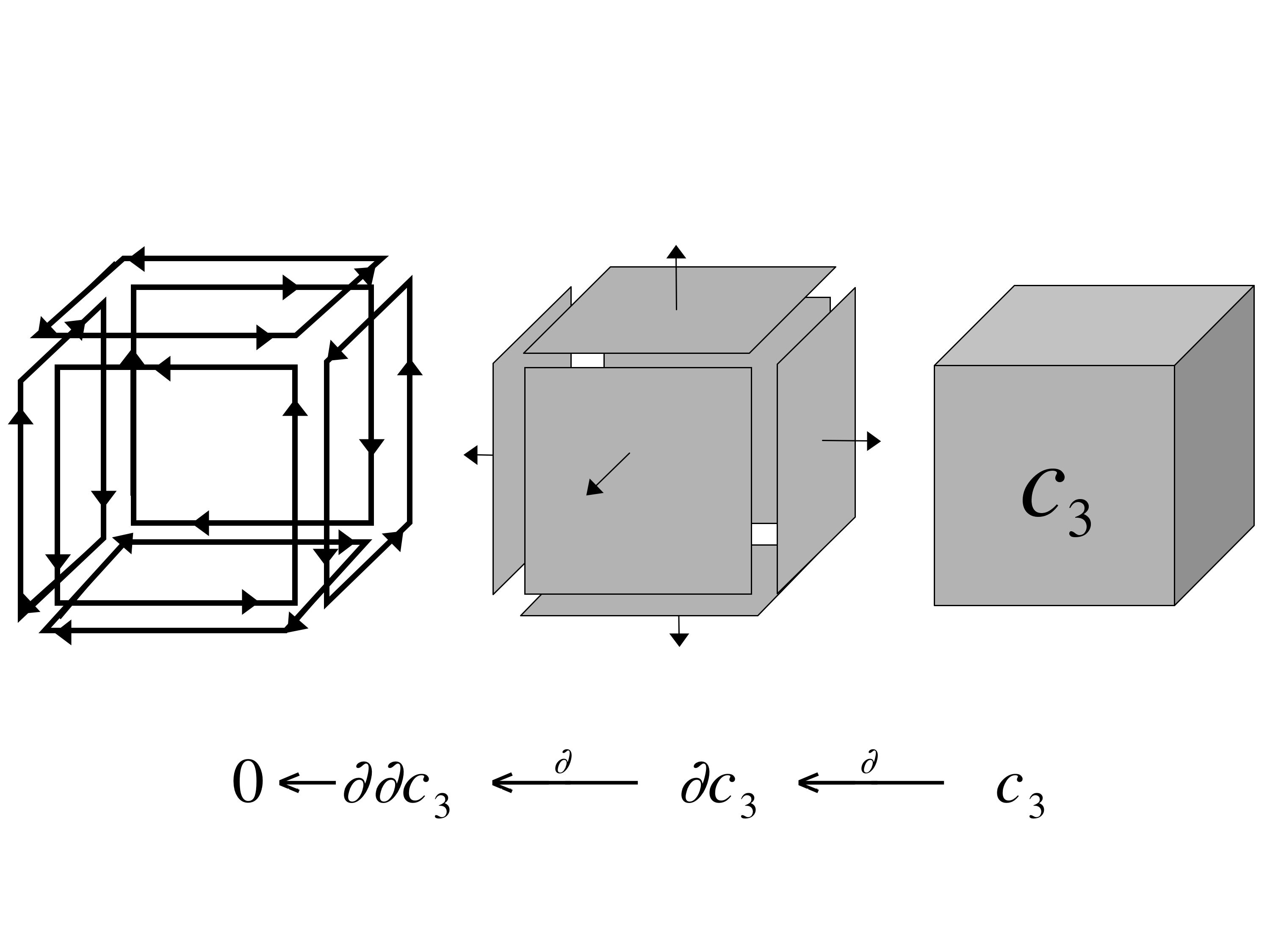 div*
curl*
grad*
Stokes’ Theorem



Exact Sequence Property
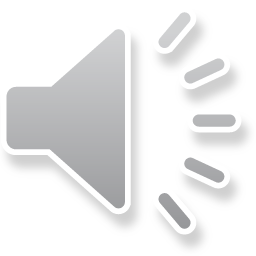 Example of a Chain Complex
The de Rham complex encodes how exterior calculus relates volumes to boundary fluxes.
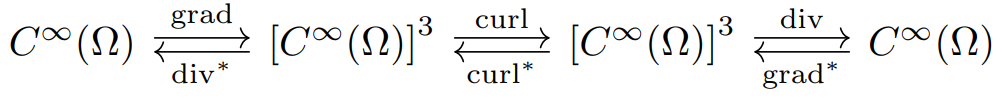 Stokes’ Theorem



Exact Sequence Property
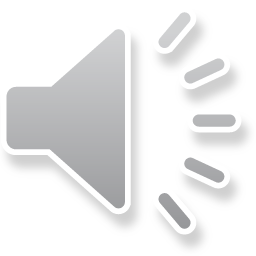 Example of a Chain Complex
The de Rham complex encodes how exterior calculus relates volumes to boundary fluxes.
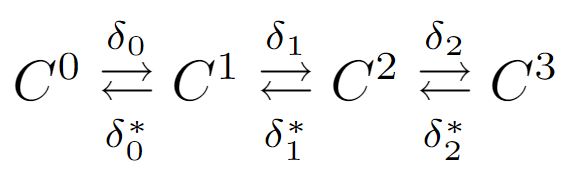 Stokes’ Theorem



Exact Sequence Property
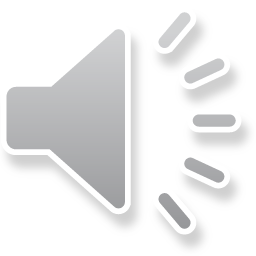 Examples of k-Forms
0-forms
temperature, electric potential

1-forms
electric field, magnetic field

2-forms
heat flux, magnetic flux

3-forms
charge density, mass density

Good reference: Arnold, D. “50 years of Whitney elements”, talk, slides available at www-users.cse.umn.edu/~arnold/talks/whitney-print.pdf
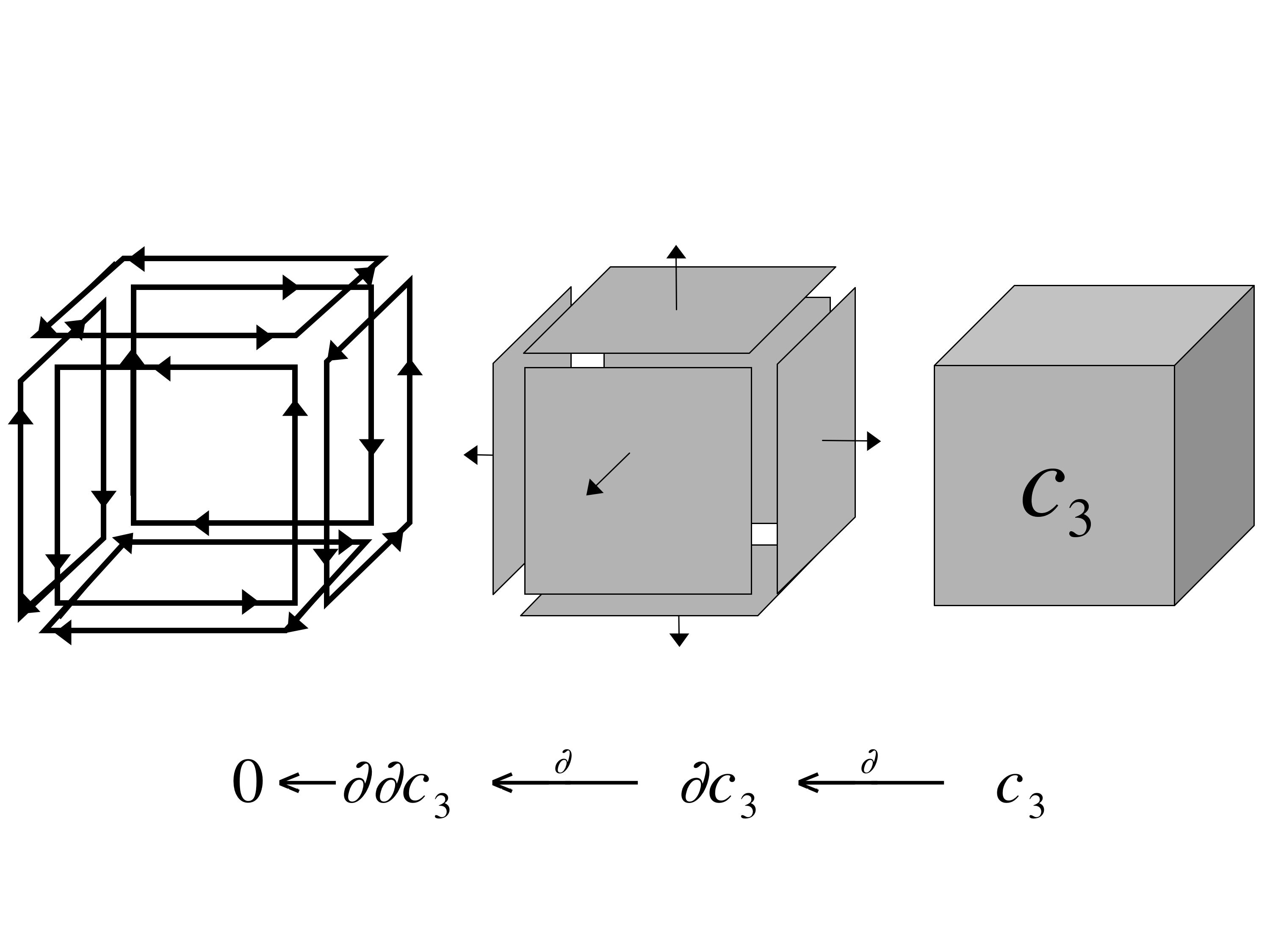 Example of a Chain Complex
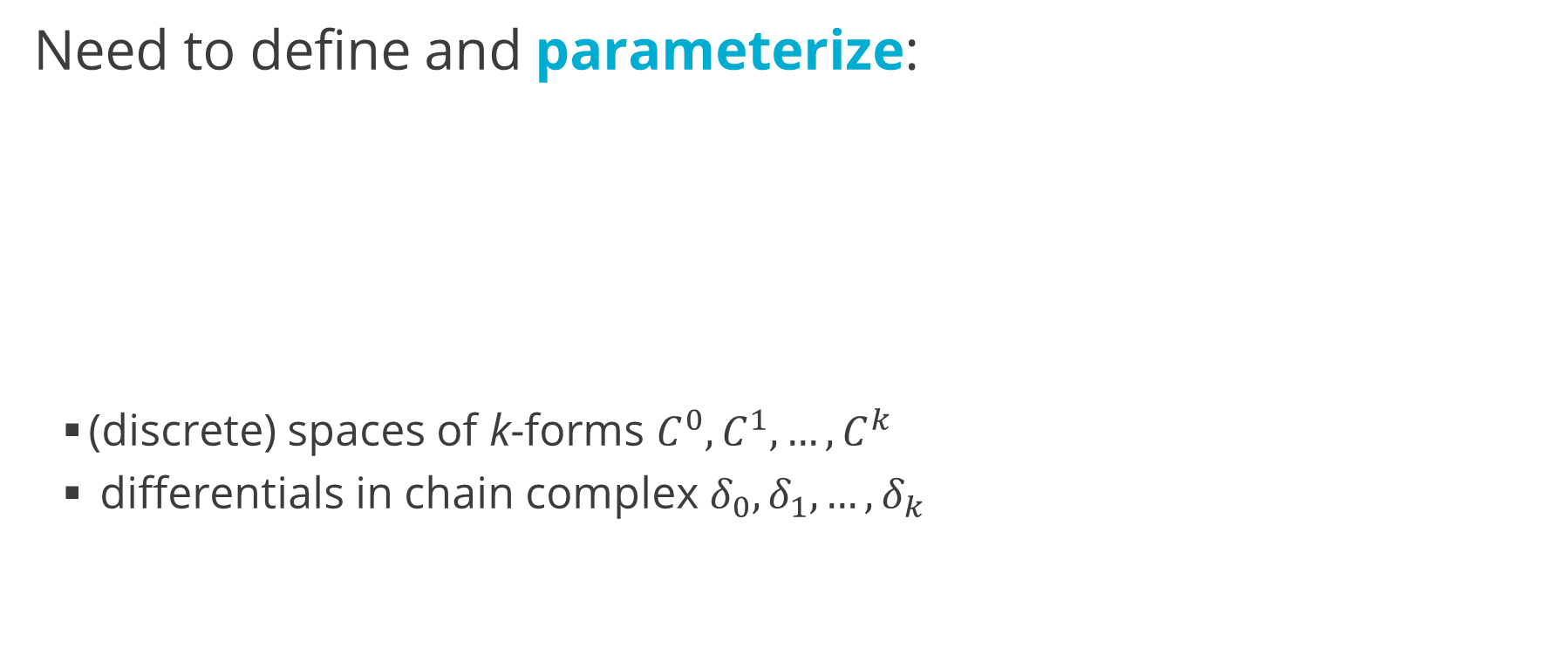 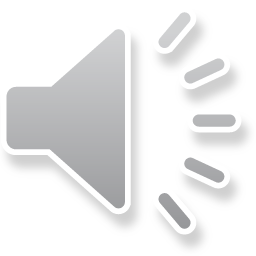 Defining k-forms
“Fuzzy Control Volumes”
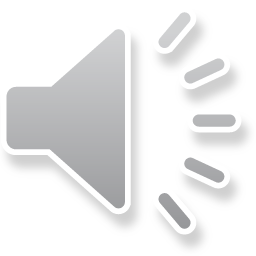 Defining our Partition of Unity
An Illustration
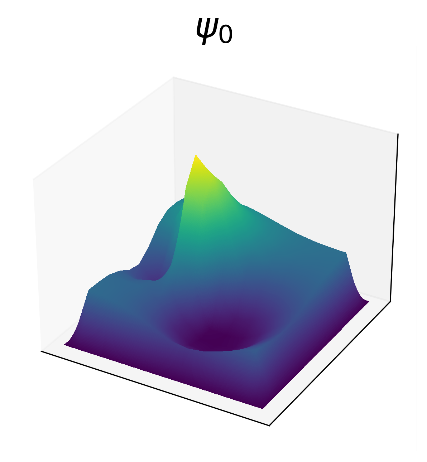 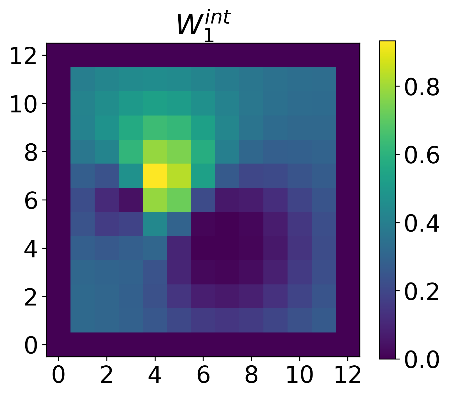 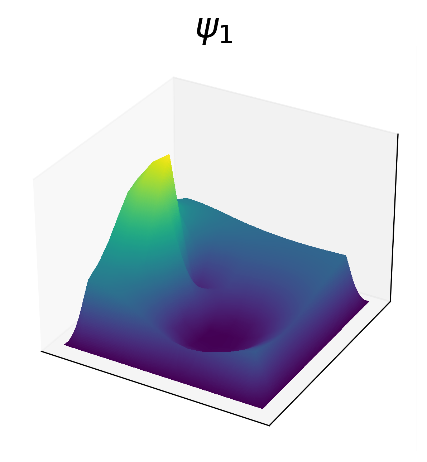 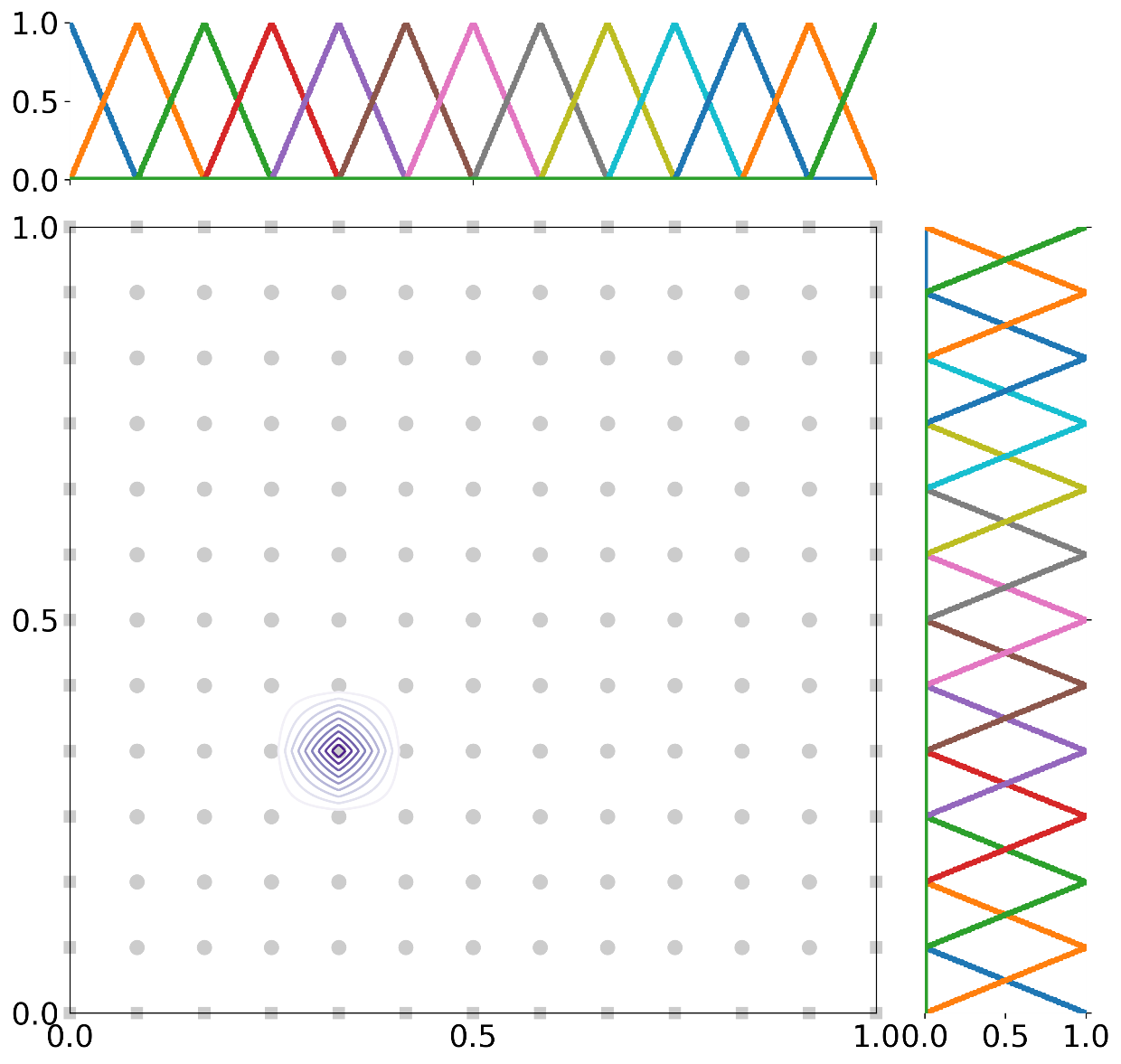 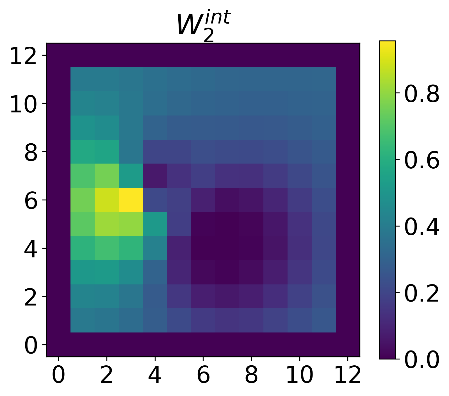 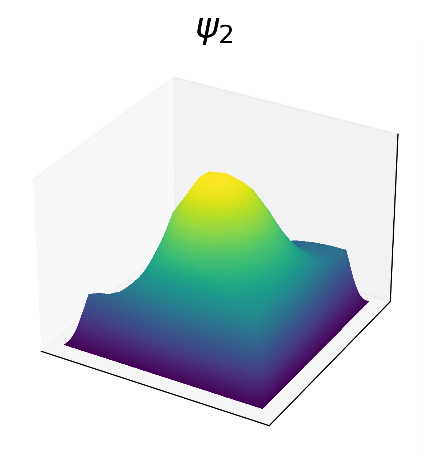 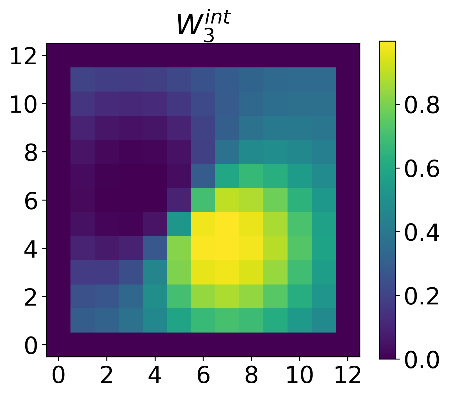 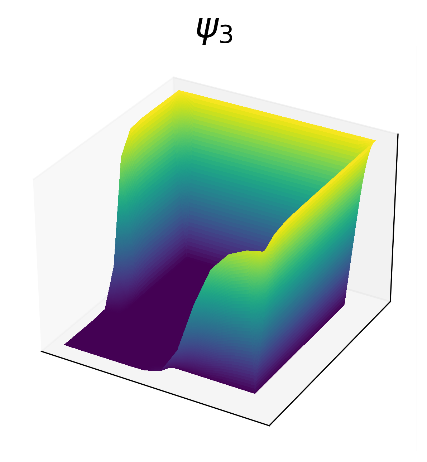 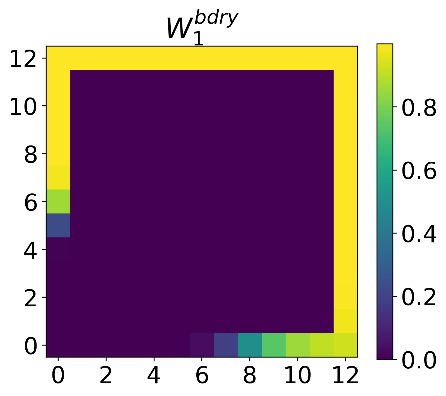 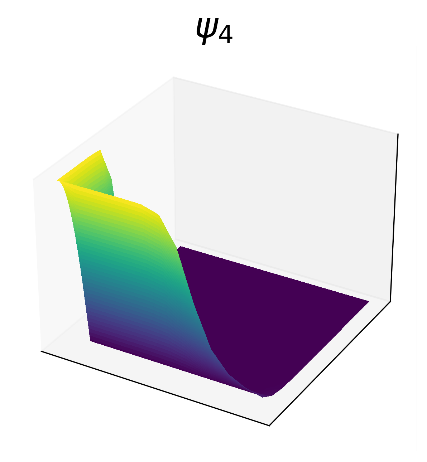 Defining Whitney k-forms
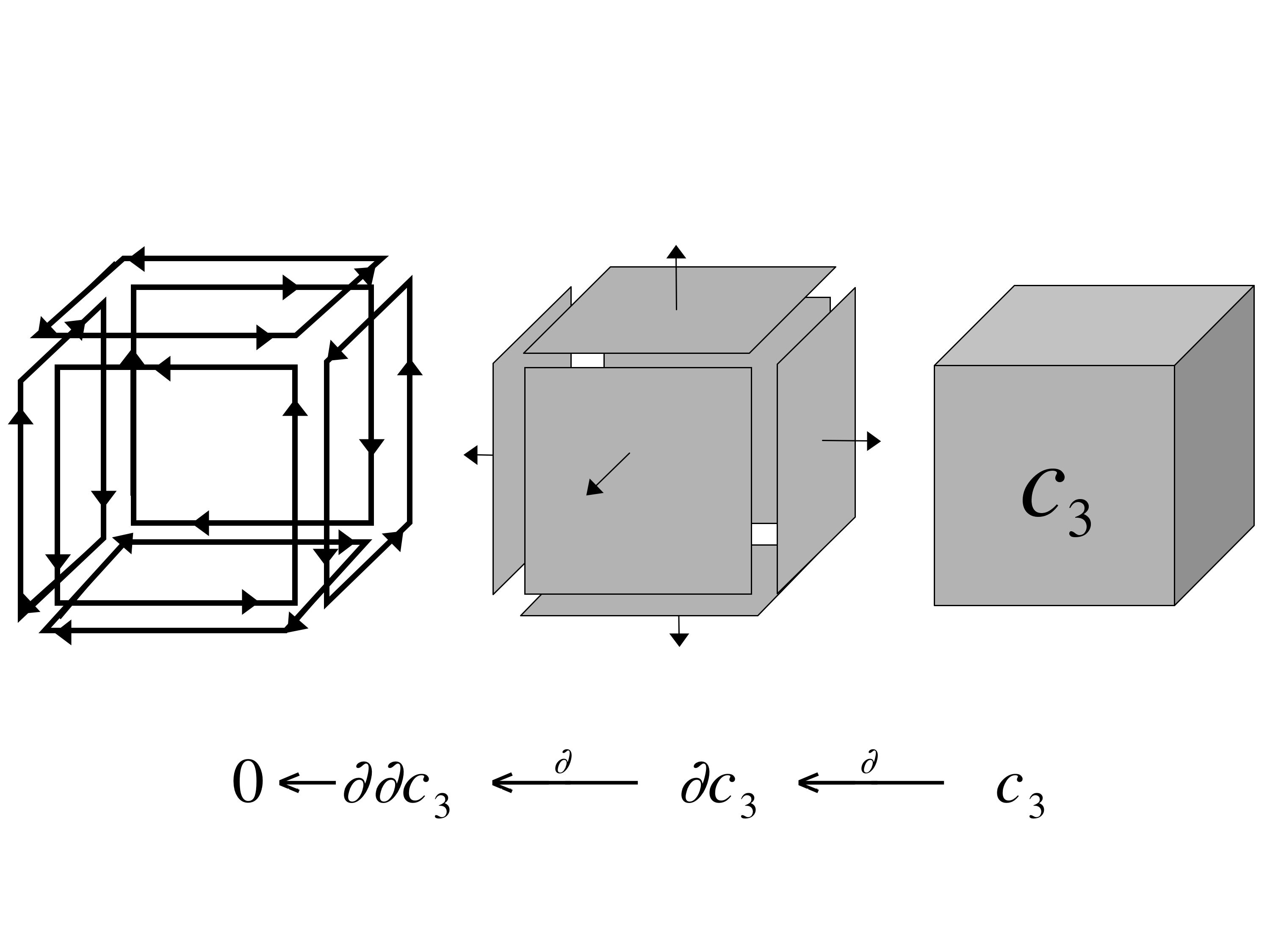 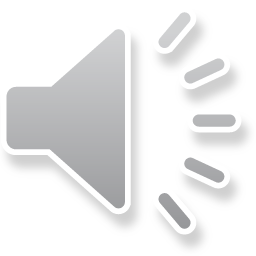 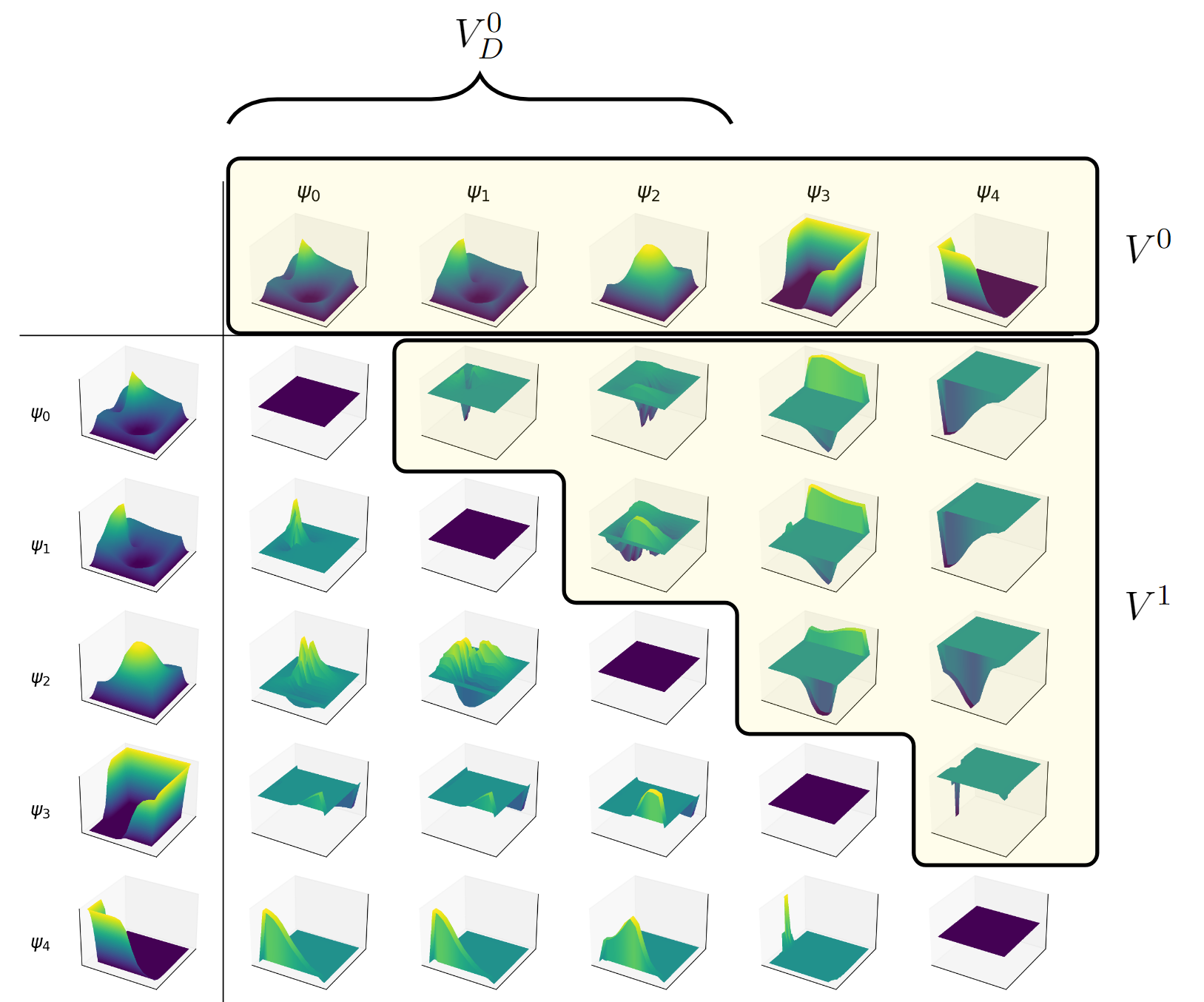 An Illustration
Using 0-forms from earlier,
Defining Metricized Exterior Derivatives
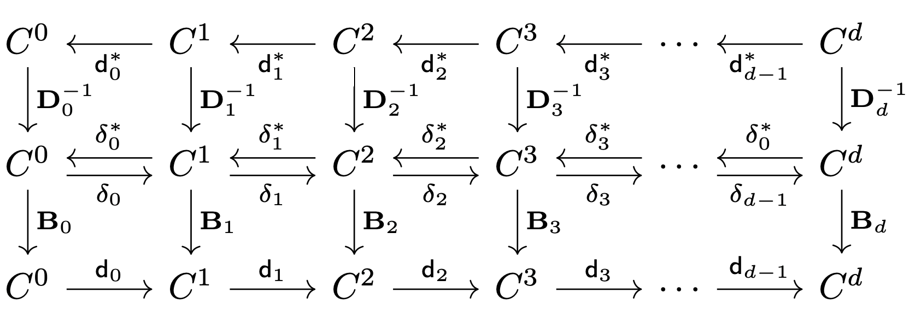 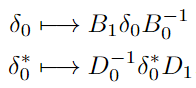 “Assign mass, area to POUs”
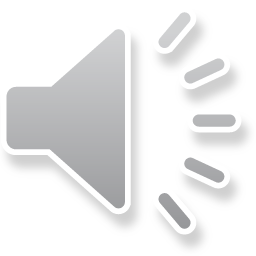 Building Exact Physics FEEC System
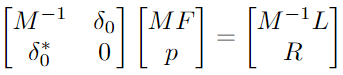 Discrete System
Solve the linear system
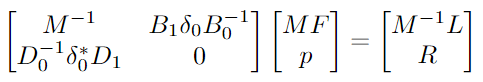 Learnable system
Solve the new linear system
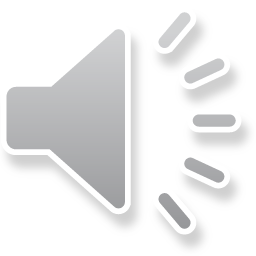 Building Exact Physics FEEC System
Discrete System
Solve the linear system 		         or equivalent system
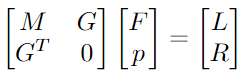 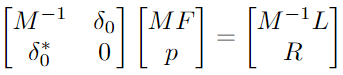 Introduce metrics
Change metrics for exterior derivatives



Learnable system
Solve the new linear system
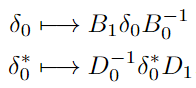 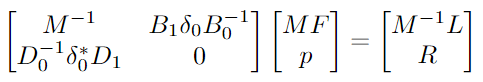 Building Exact Physics FEEC System
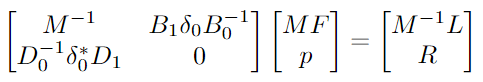 Structure-Preserving NN	learn model that preserves physics exactly
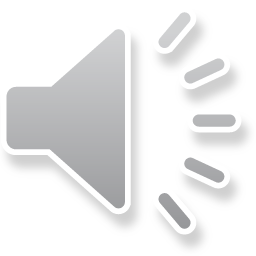 Examples
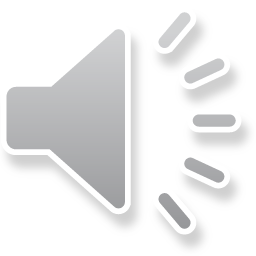 Examples 1&2: Mixed-Formulation Poisson Problems
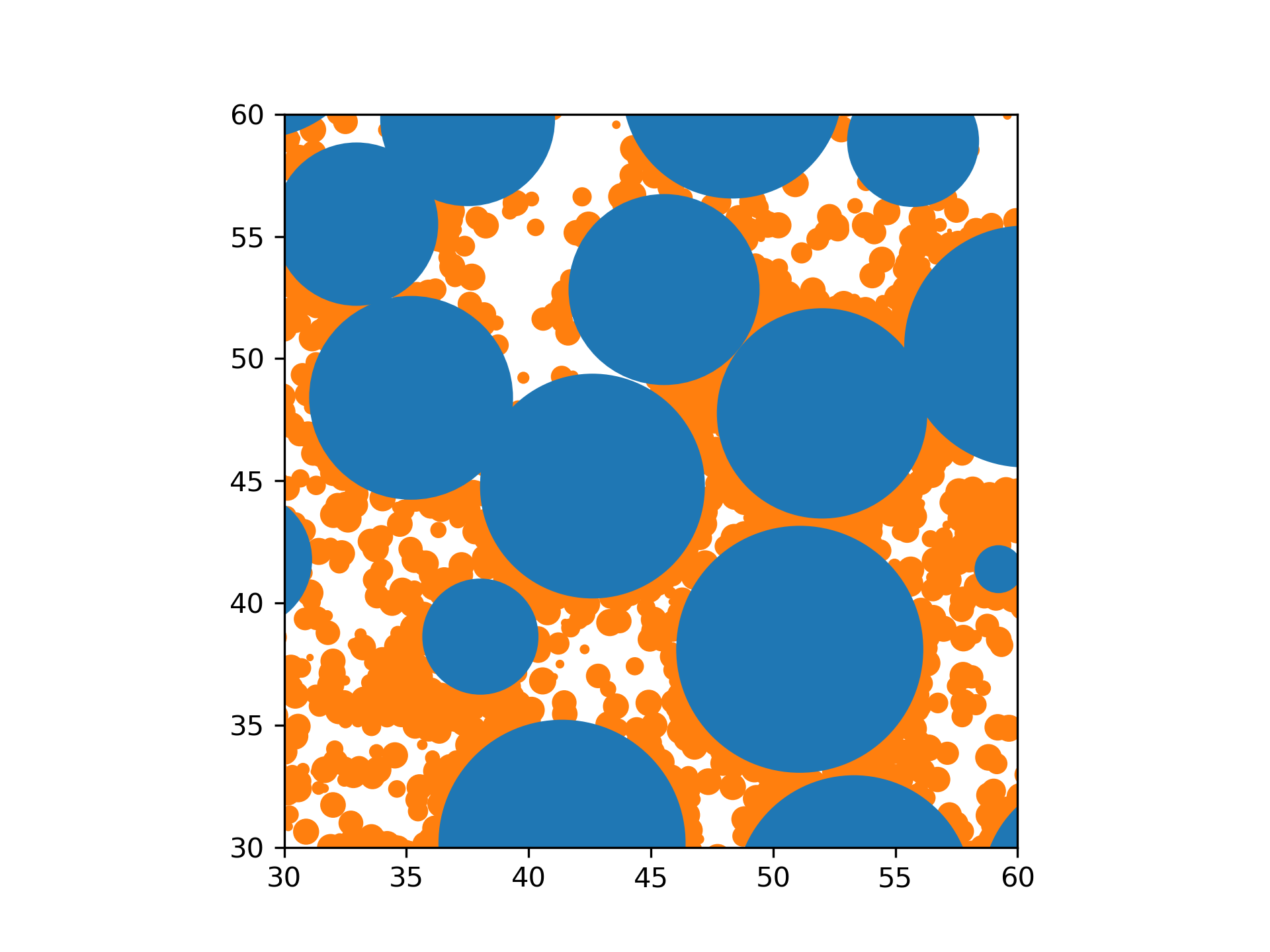 Battery data courtesy of Scott Roberts, 01513
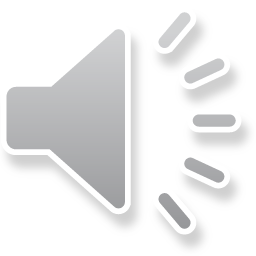 Example 1: Five Strip Problem
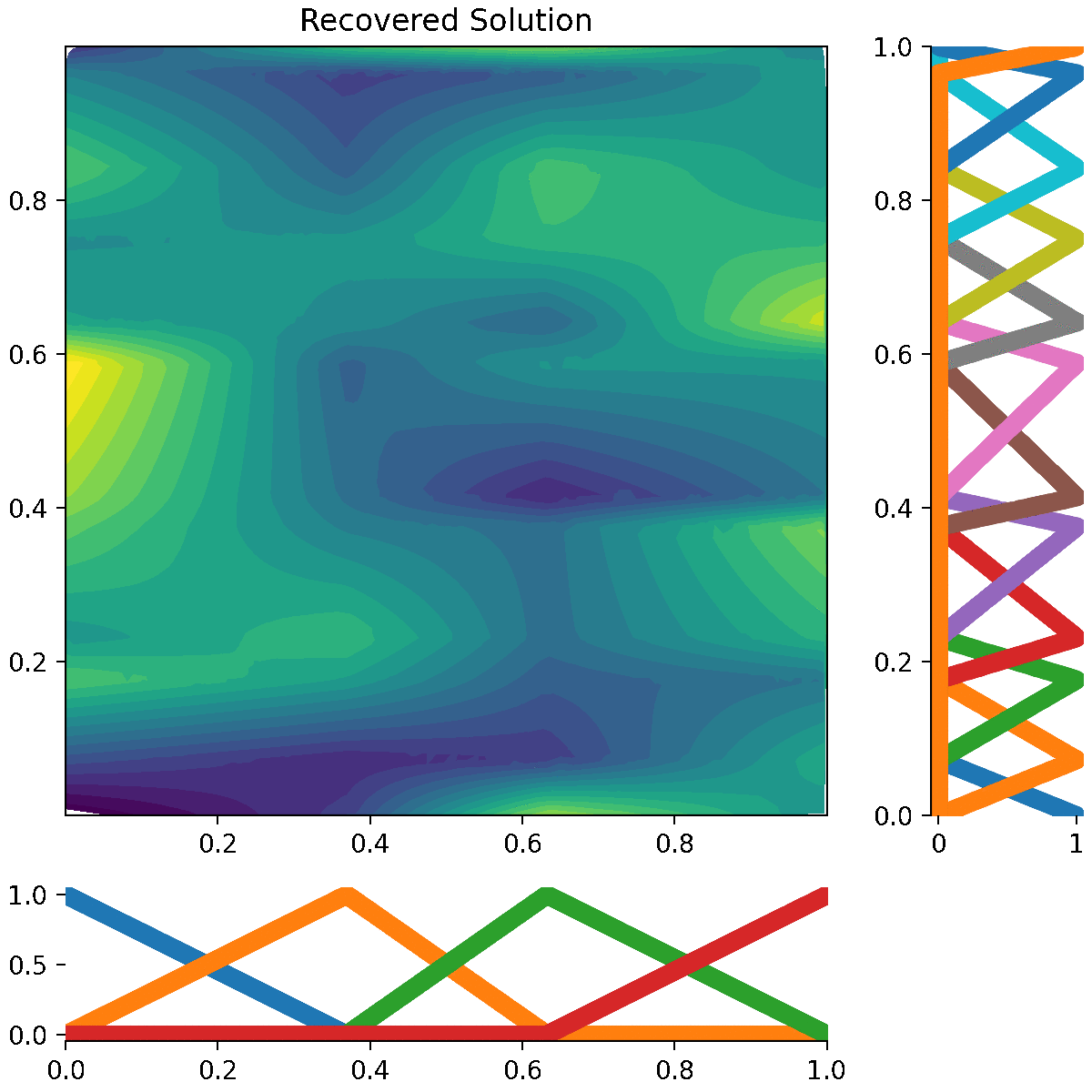 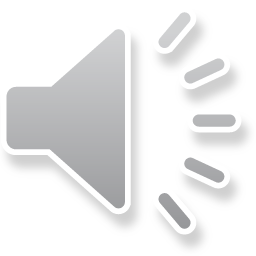 Example 2: Battery Problem
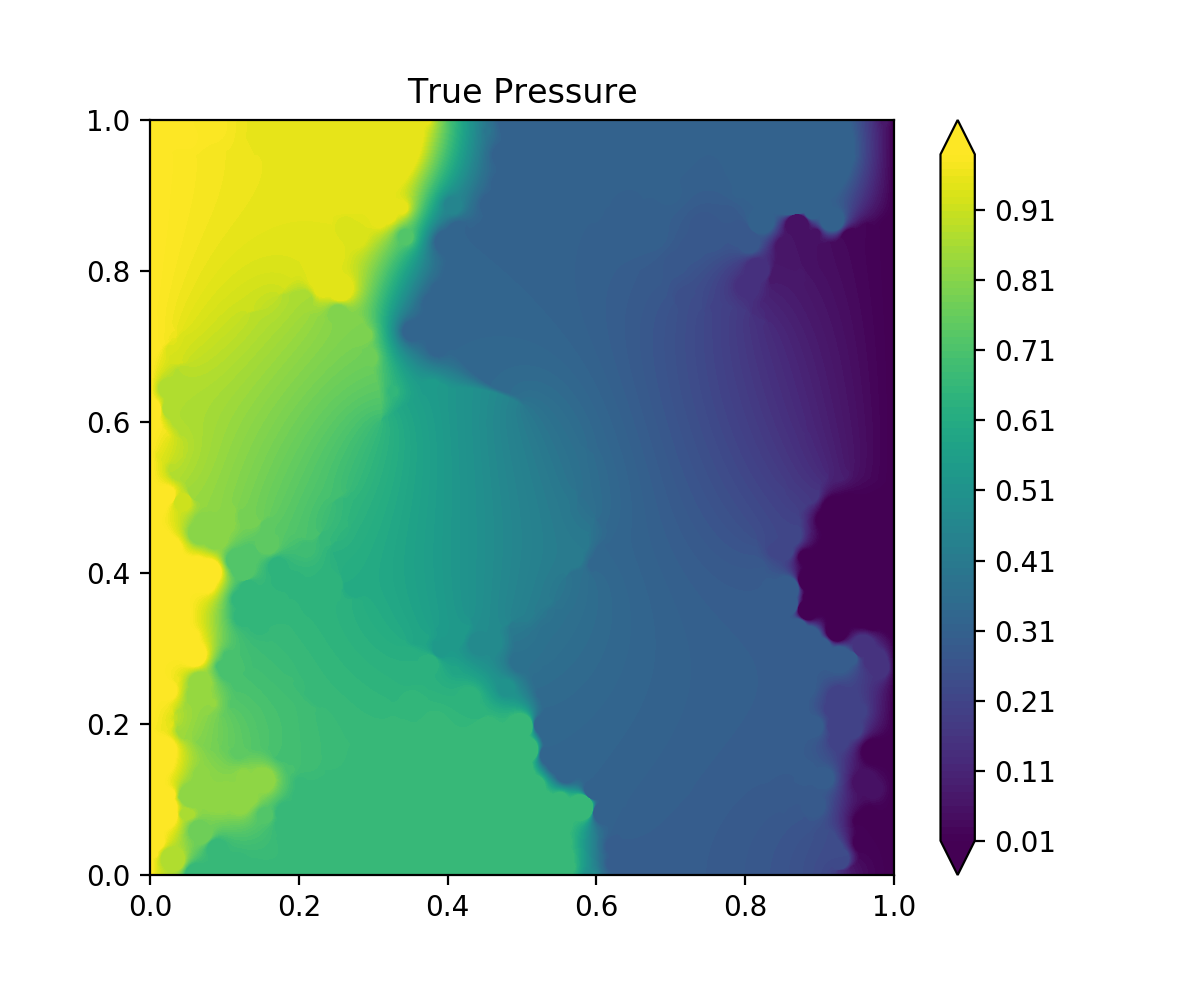 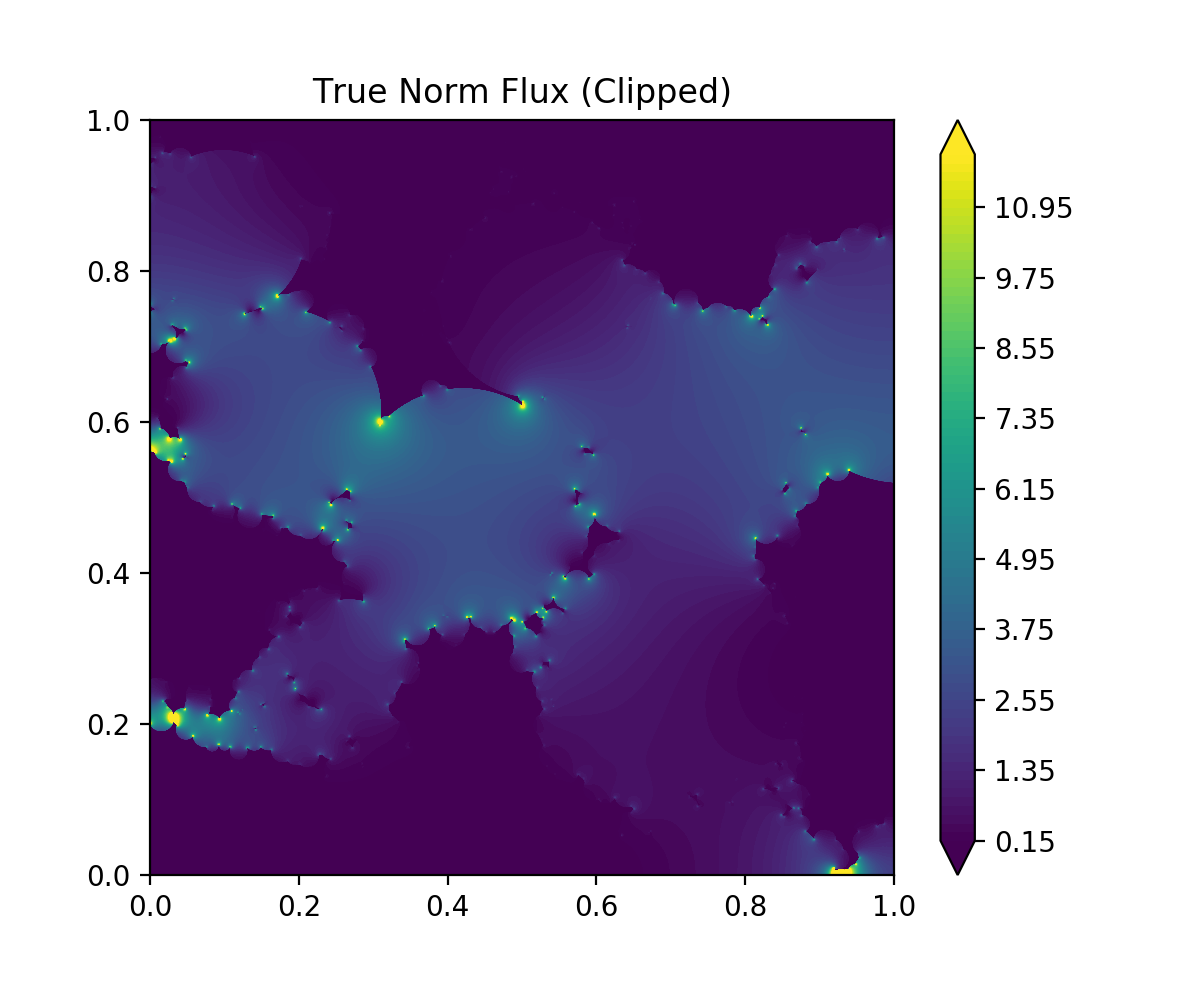 FEM simulation with ARIA

Mesh: 	5.89 M nodes
	11.8 M elements
Solve:	5.89 M DoF
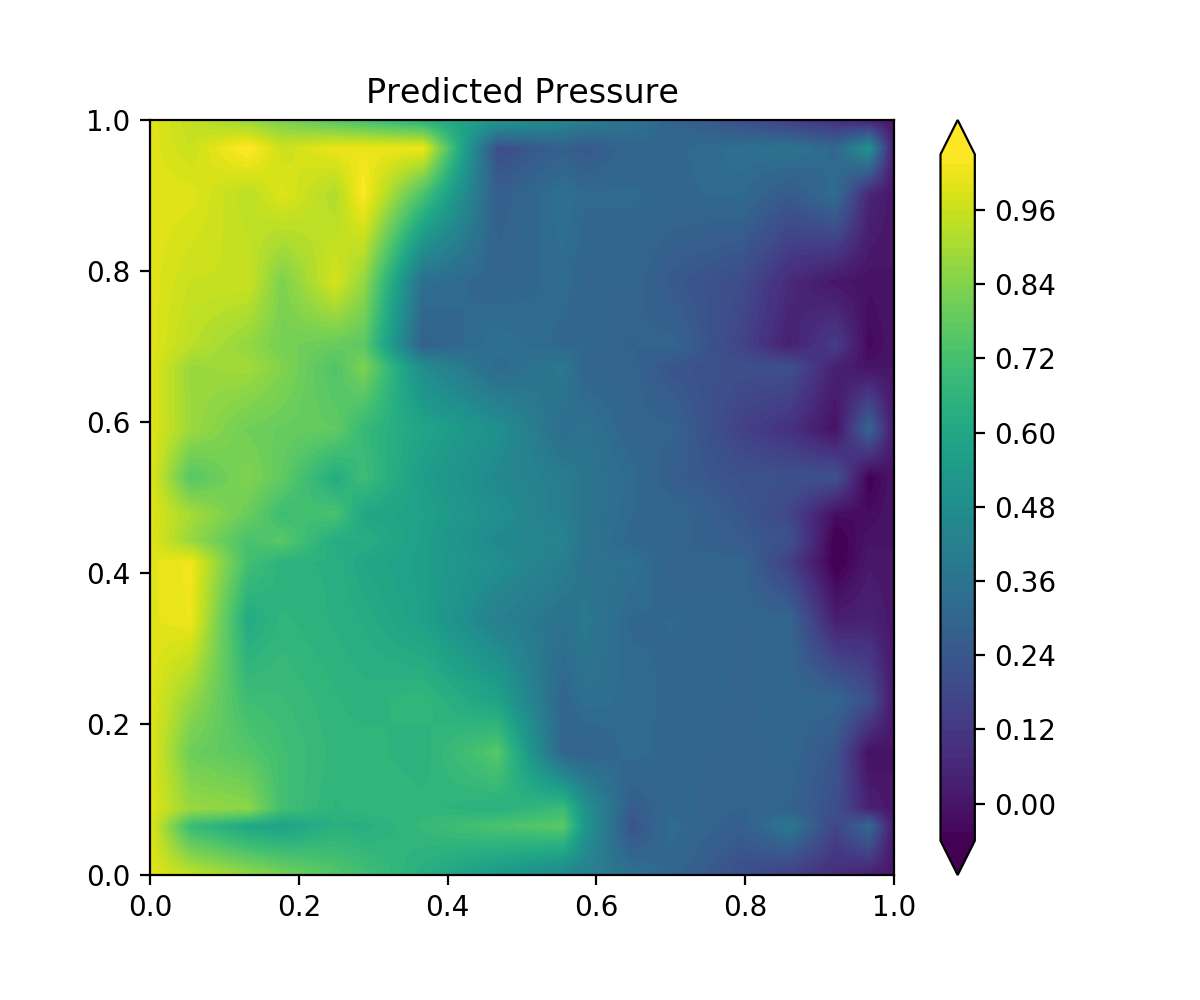 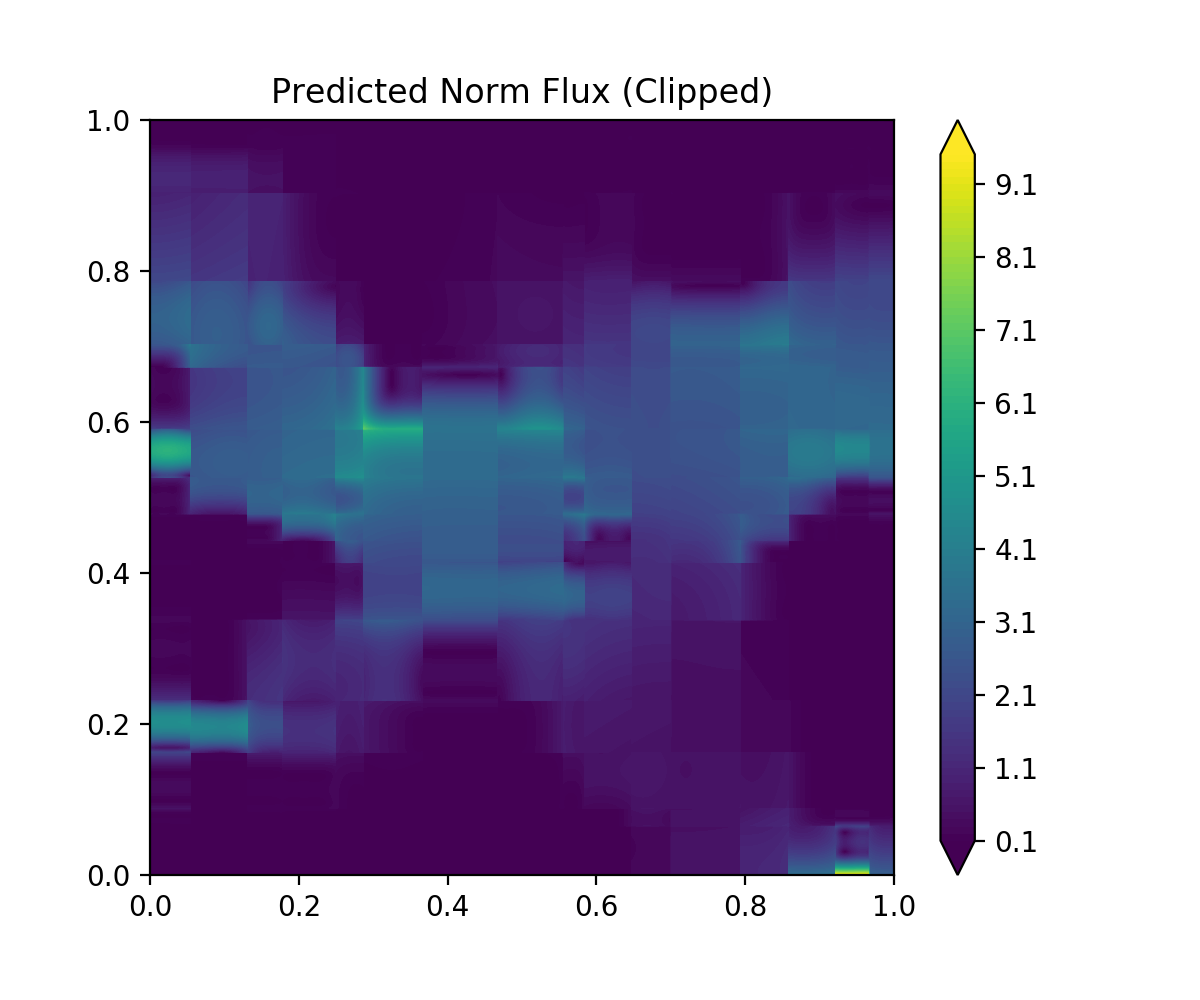 ML chain complex model

POUs:	8 interior POUs
	8 boundary POUs
Solve:	264 DoF
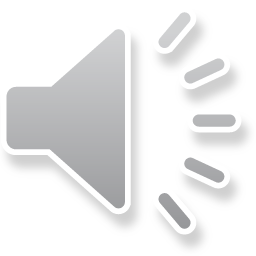 Example 3: Drift-Diffusion Equations
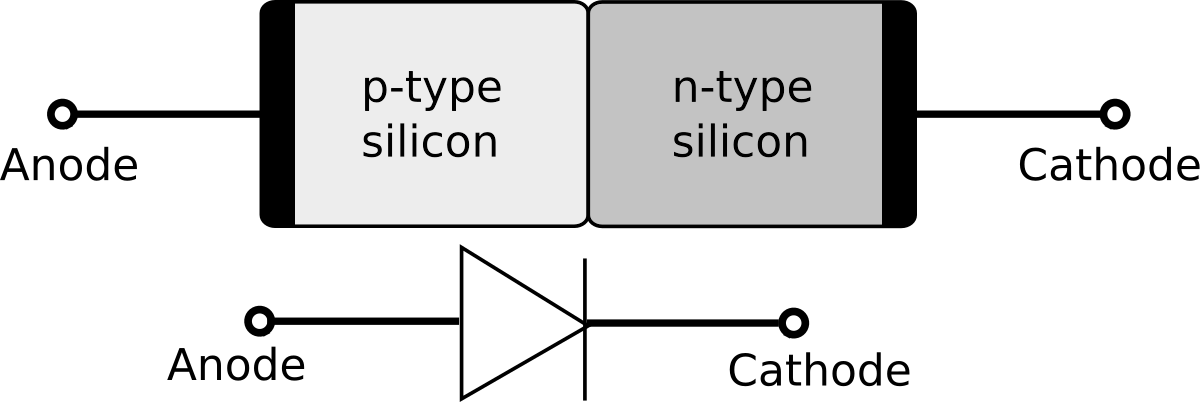 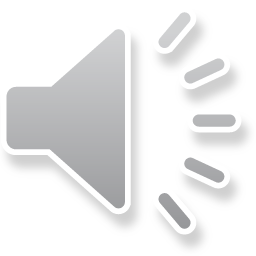 ML Formulation
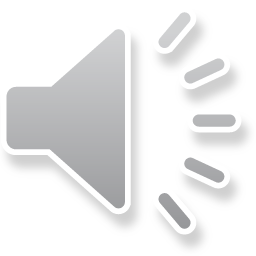 Example 3: Drift-Diffusion Equations
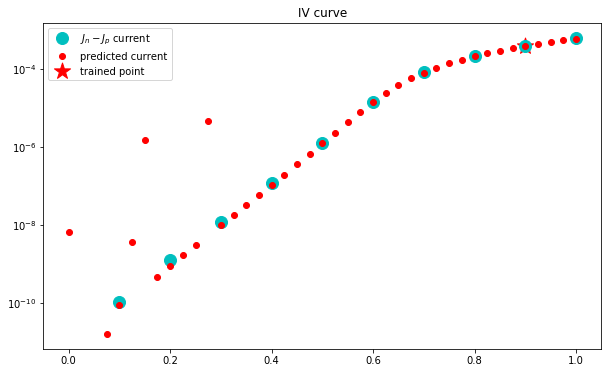 current
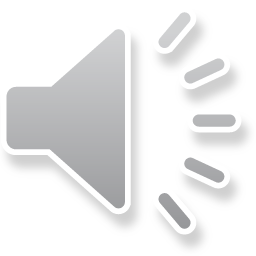 Conclusion: Structure Preservation By Construction
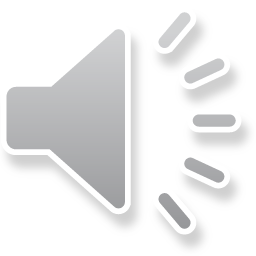 References and Further Reading
References
Actor, JA., et al. “Data-Driven Whitney Forms for Structure-Preserving Control Volume Analysis.” Journal of Computational Physics, in revision.
Trask, N., Huang, A., Hu, X. "Enforcing exact physics in scientific machine learning: a data-driven exterior calculus on graphs." Journal of Computational Physics: 110969, 2022.
Actor, JA., Huang, A., Trask, N. "Polynomial-Spline Neural Networks with Exact Integrals.“ 2022 IEEE SSCI, 2022.
Huang, A., et al. "Greedy Fiedler Spectral Partitioning for Data-driven Discrete Exterior Calculus." Proceedings of the AAAI 2021 Spring Symposium on Combining Artificial Intelligence and Machine Learning with Physical Sciences. AAAI, 2021.

Further Reading
Adler, JH., et al. "A finite-element framework for a mimetic finite-difference discretization of Maxwell's equations." SISC 43.4: A2638-A2659, 2021.
Arnold, D., Falk, RS., Winther, R. “Finite element exterior calculus, homological techniques, and applications”, Acta Numerica: 1-155, 2006.
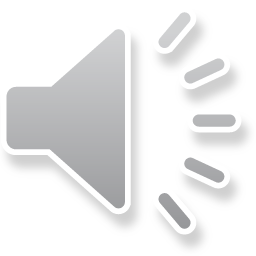 Extra Slides
What is a Chain Complex?
“A chain complex is an algebraic structure that consists of a sequence of (graded) abelian groups (or modules), accompanied by a sequence of homomorphisms between groups, called differentials, so that the image of each homomorphism is included in the kernel of the next homomorphism.”

“A chain complex’s homology describes how the images of each homomorphism is included in the kernel of the next homomorphism.”


Source: Bott, R., Tu, LW. Differential Forms in Algebraic Topology, New York: Springer-Verlag, 1982.
Related Concept: FEEC and Mixed FEM Spaces
Popular mixed FEM spaces are examples of Whitney Form discretizations of chain complexes on meshes!

Examples:
Raviart-Thomas Elements for H(div)
BDM Elements for H(div)
Nedelec Elements for H(curl)
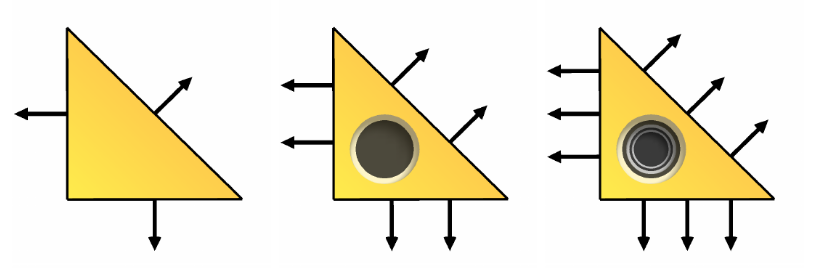 RT
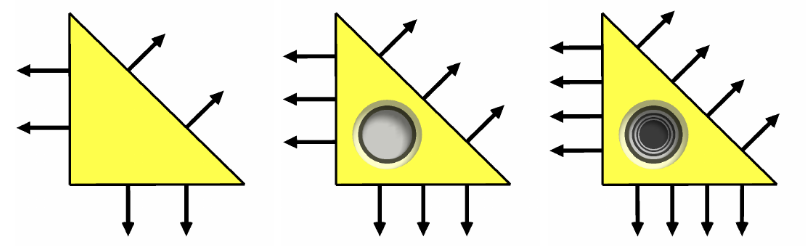 BDM
Good reference: Arnold, D., Falk, RS., Winther, R. Finite element exterior calculus, homological techniques, and applications, Acta Numerica, 1-155, 2006.
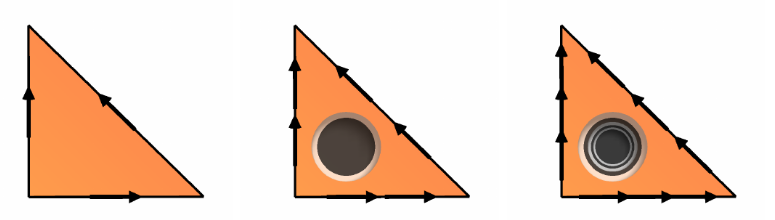 Nedelec
Figures: Kirby, RC., et al. "Common and unusual finite elements." Automated Solution of Differential Equations by the Finite Element Method. Springer, Berlin, Heidelberg, 95-119, 2012.
Computational Notes
Implementation in TensorFlow 2.2.0
Careful: need to keep spline knots in order
Learn the distance between spline knots, not their positions
Use softmax of the distances to scale knots back into [0,1]
All integrals are exact since we know our spline knots
Train with favorite 1st order optimizer (we use Adam) + LSGD for linear system
Computation is memory-limited due to assembly of fine-scale spline integrals
Computational Notes
Nonlinear constraint (forward problem) solved by Newton’s Method with line search, with closed-form expressions for Jacobians of nonlinear terms
Nonlinear solver embedded within a TensorFlow Model to use autograd on chain complex DoF  backpropagation through a Newton solve
Initial Newton Method iterate given by solution to unconstrained problem
During training, Newton Method initial iterate is the solution at previous timestep 
Only need 1-2 Newton steps to reach solution tolerance
Trainable free-spline knots mitigate the need for stabilization/upwinding despite high Peclet numbers and spurious oscillations
Moving Forward: Exemplars
Currently using for Darcy’s Equations and Drift-Diffusion, but other exemplars include:

Subsurface flow
Electromagnetism 
Maxwell’s Equations
Magnetostatics
MHD
Elasticity
Plasma physics
 
But, not all problems are perturbed Hodge Laplacians…